QuickSort
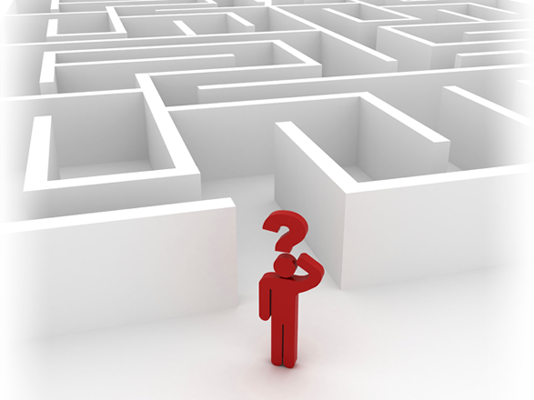 Choosing a Good Pivot
Design and Analysis of Algorithms I
QuickSort: High-Level Description
The Importance of the Pivot
Suppose we implement QuickSort so that ChoosePivot always selects the first element of the array.  What is the running time of this algorithm on an input array that is already sorted?
Not enough information to answer question
Suppose we run QuickSort on some input, and, magically, every recursive call chooses the median element of its subarray as its pivot.  What’s the running time in this case?
Not enough information to answer question
Random Pivots
Average Running Time of QuickSort